Bell Ringer 2/22/2017
To NOT lose your points, within 23 seconds after the bell you should:
Be SITTING in your assigned seat
Silent
Have your pink bell ringer sheet OUT
Be COMPLETING your bell ringer
FOR EXTRA CREDIT
Be prepared to comment
What is HDI? What factors are used to determine HDI scores?





SL: Chanel
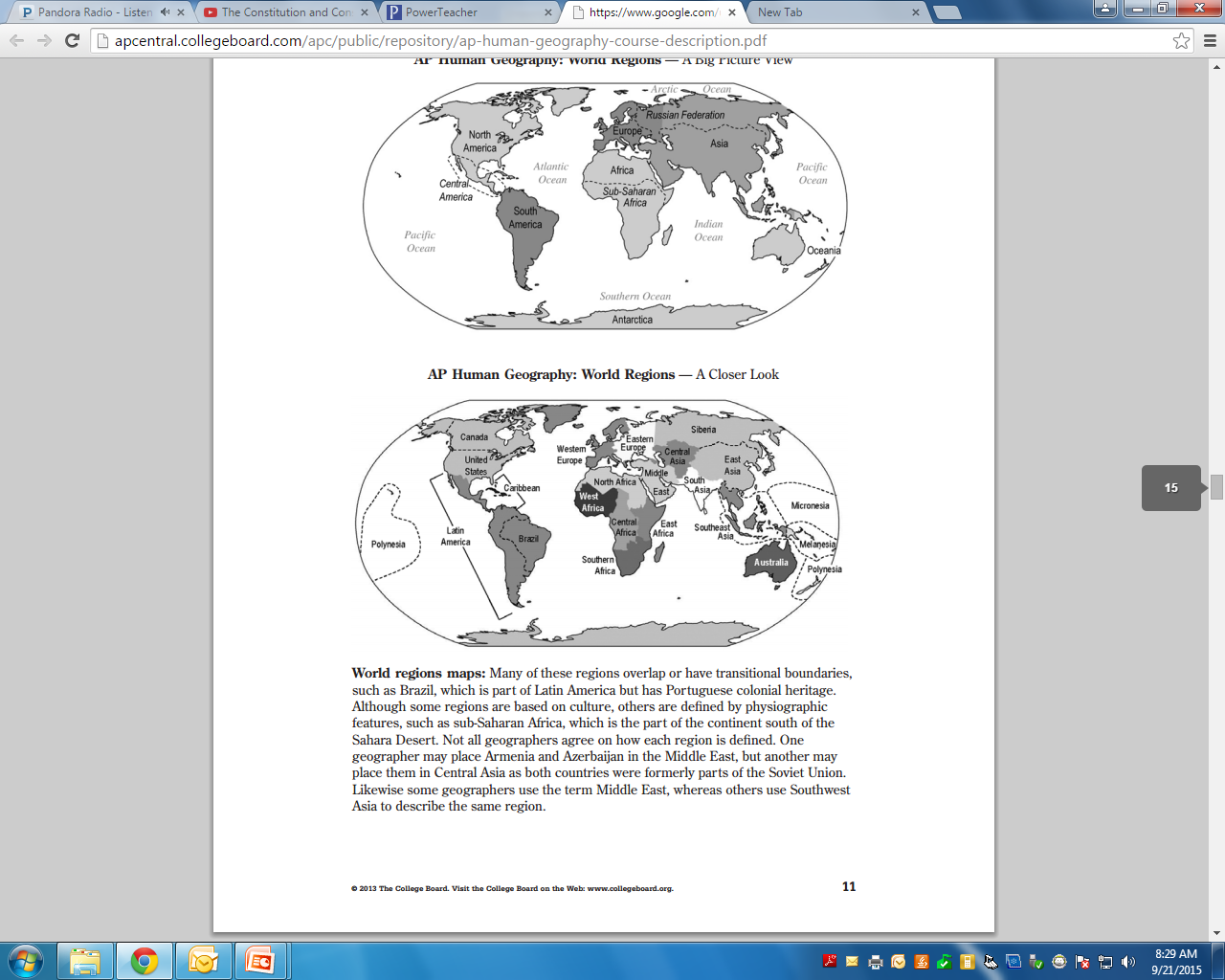 14
1
7
6
15
2
16
8
13
3
17
9
10
12
18
4
5
11
19
SWBAT…
Discuss characteristics of MDCs and LDCs

Research different HDI scores
Our Plan…
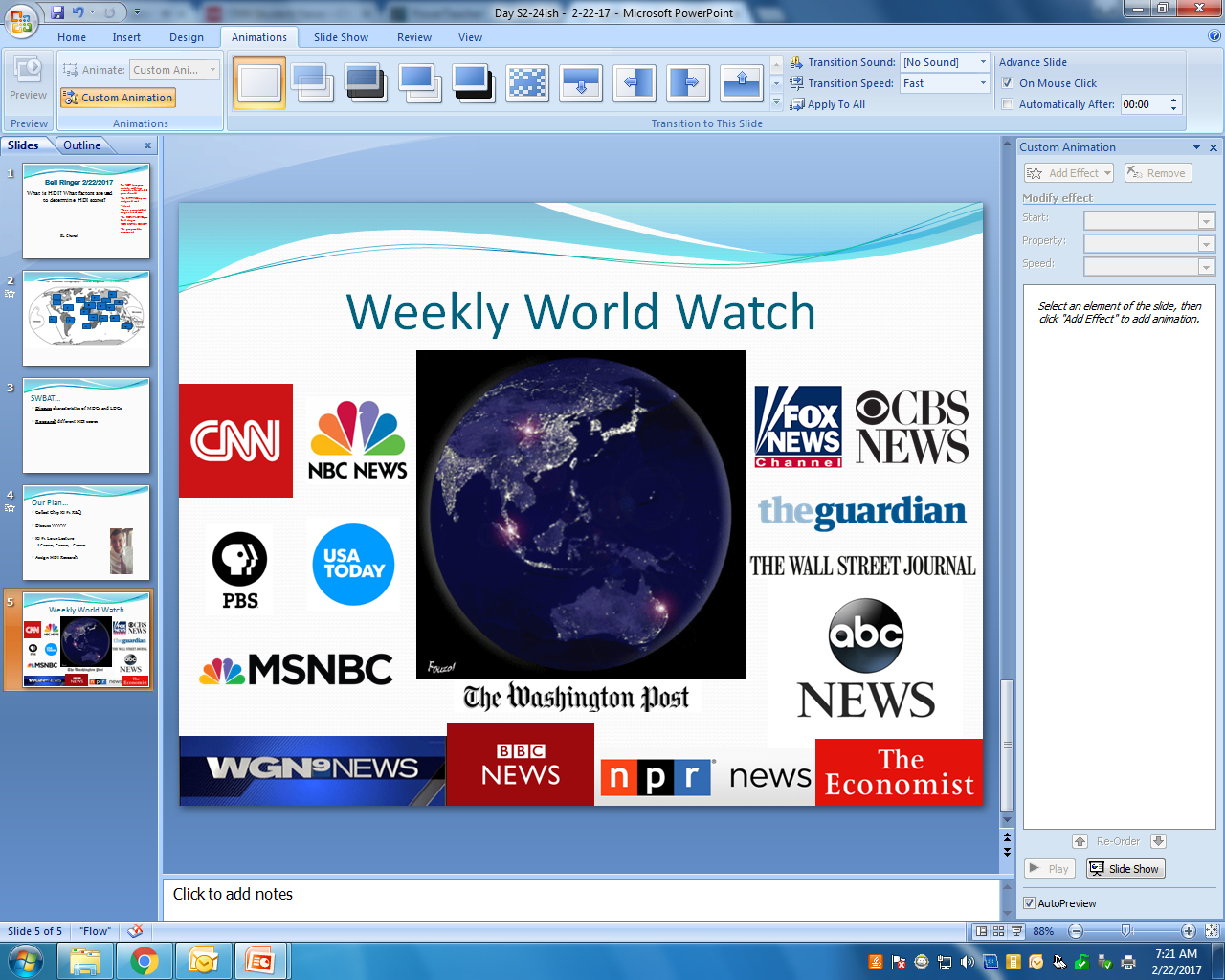 Collect Ch 9 KI #1 R&Q

Discuss WWW

KI #1 Loux Lecture
Content, Content, Content

Assign HDI Research
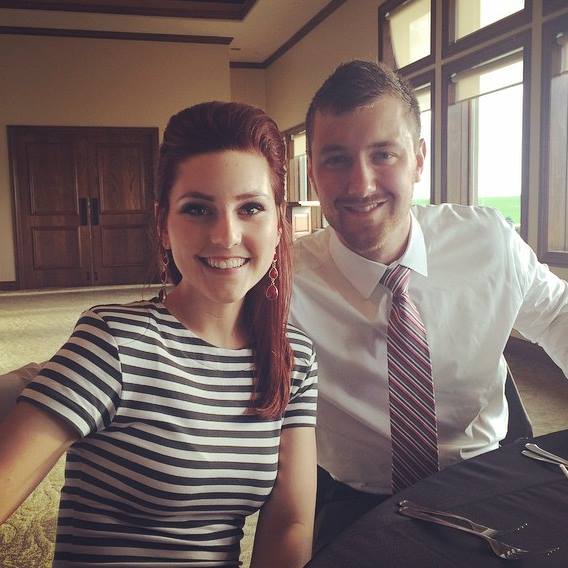 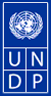 Weekly World Watch
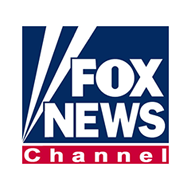 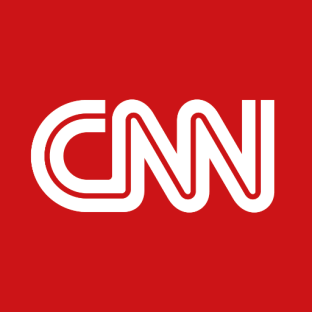 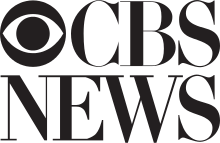 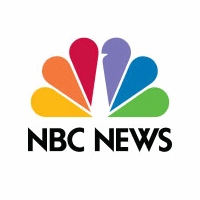 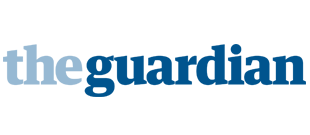 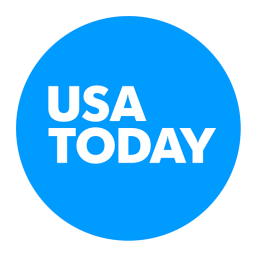 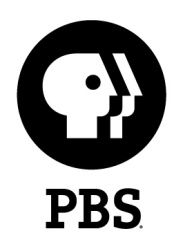 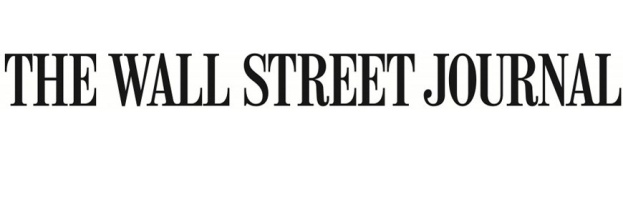 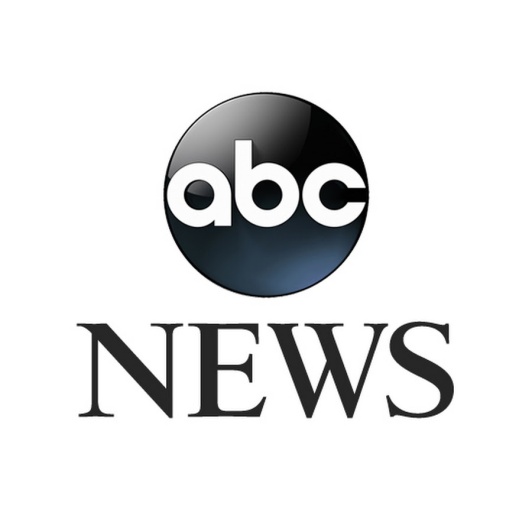 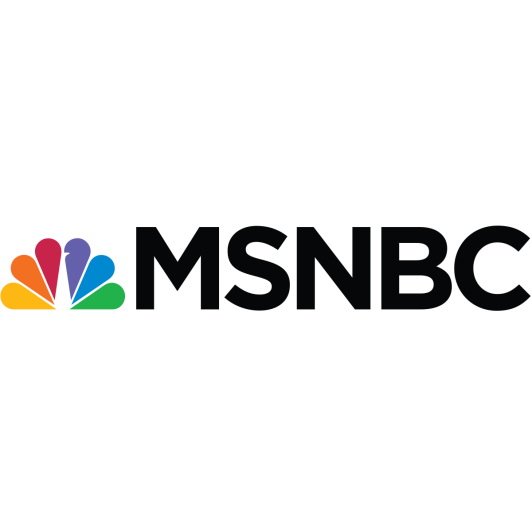 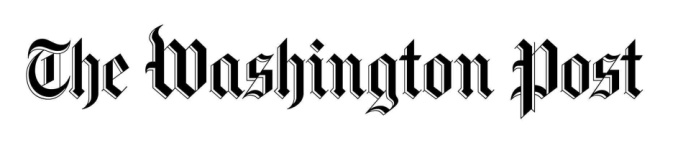 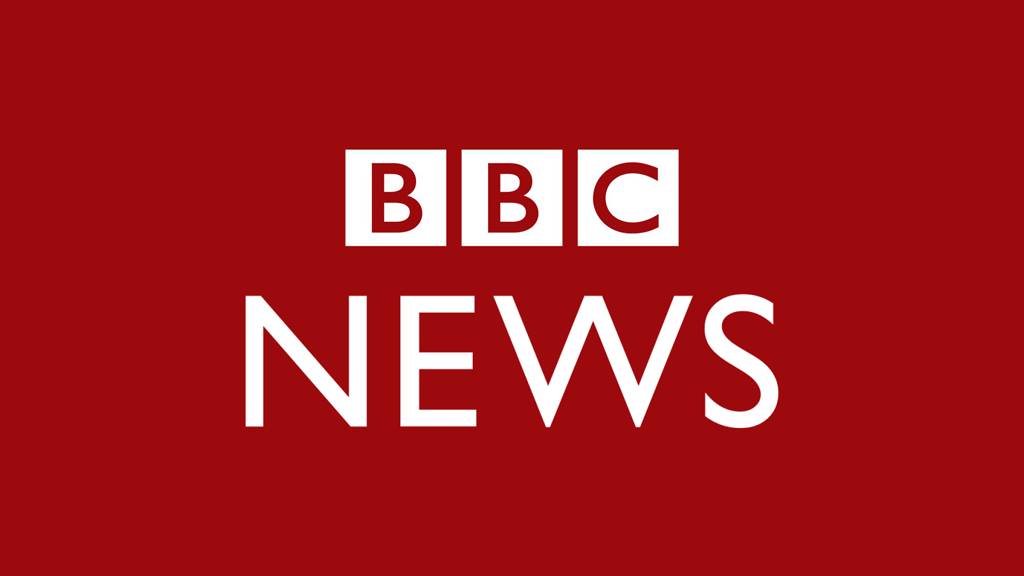 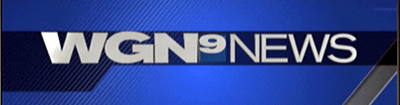 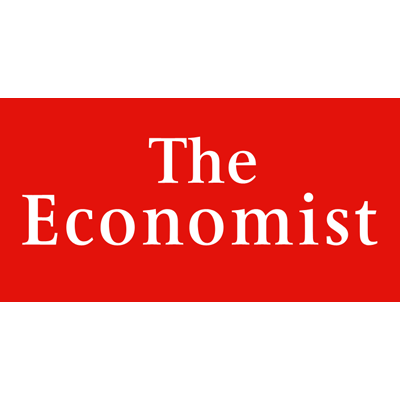 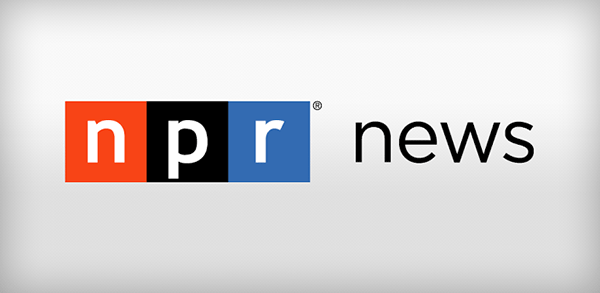